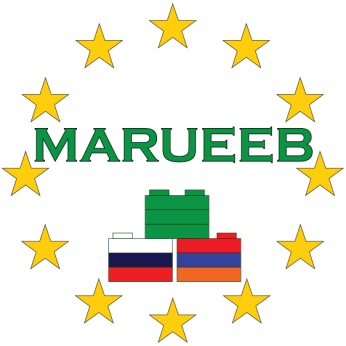 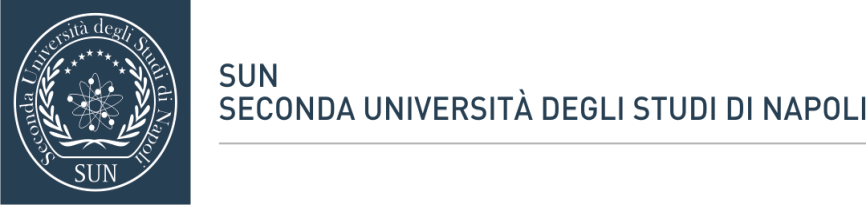 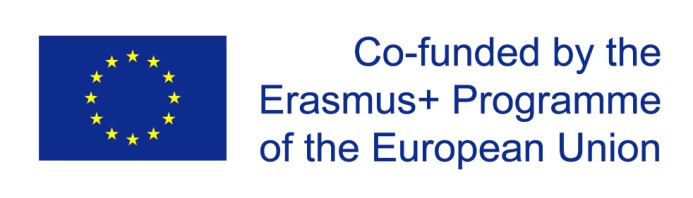 Dipartimento di Ingegneria Industriale e dell’Informazione
via Roma 29, 81031 Aversa, Italy
MARUEEB project561890-EPP-1-2015-1-IT-EPPKA2-CBHE-JP
Master Degree in InnovativeTechnologies in Energy Efficient Buildings for Russian & Armenian Universities and Stakeholders
Thermal Bridges
Speaker: Oronzio Manca
THERMAL BRIDGE: main concepts
The heat transfer rate dispersed by a wall can be determined through the Fourier's law

THERMAL BRIDGE: main concepts
The evaluation can be carried out in a simple way under the following hypotheses:
Steady state regime
the material is isotropic and homogeneuos
the height and width of the wall are much larger than its thickness
the temperatures of the wall surfaces are uniform
THERMAL BRIDGE: main concepts
These assumptions allow:
Neglect the edge effects and, consequently
Consider the thermal field and the heat flux vector as a one-dimensional
The perimetral walls of the buildings are not perfectly homogeneous

Glazed windows or structural elements

beams, pillars and slabs
These elements determine differences in the thermal behavior in wall areas where they are present

Typically these elements values of  have much higher than the ones of infill walls or masonry
Along the edges of the walls there are areas in which the hypothesis of one-dimensional flow is no longer satisfied

This is due to the couplings with the other walls or slabs

Both for the different thermal conductivity of the structures and for the particular geometry of the wall area
Geometric and structural configurations that produce deviations from the one-dimensional flow conditions

THERMAL BRIDGE ZONES
T2
Te
OUTDOOR
T
INDOOR
Ti
T1
x
CLASSIFICATION OF THERMAL BRIDGES
Geometrical thermal bridge
Thermal bridge of structure
Mixed thermal bridge
CLASSIFICATION OF THERMAL BRIDGES
Geometrical thermal bridge

Portions of the considered domain where the deviation from the one-dimensional heat flux condition is due to the geometry of the structure
CLASSIFICATION OF THERMAL BRIDGES
Geometrical thermal bridge
Edge between two outer walls of the same structure
CLASSIFICATION OF THERMAL BRIDGES
Geometrical thermal bridge
T coupling between an outer wall and an inner wall of the same structure
CLASSIFICATION OF THERMAL BRIDGES
Thermal bridge of structure

Areas where the deviation from the one-dimensional heat flow condition is due solely to the presence in the wall of a building element having a different thermal conductivity 
CLASSIFICATION OF THERMAL BRIDGES
Thermal bridge of structure
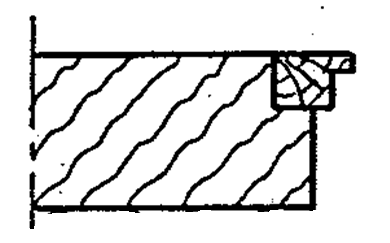 Junction between an outer wall and a casing (window)
CLASSIFICATION OF THERMAL BRIDGES
Thermal bridge of structure
Junction between an outer wall and a pillar inserted inside
CLASSIFICATION OF THERMAL BRIDGES
Mixed thermal bridge

Areas where there is an overlap of a geometrical and structure thermal bridges
CLASSIFICATION OF THERMAL BRIDGES
Mixed thermal bridge
T coupling between an outer wall and an inner wall of different structure or material
CLASSIFICATION OF THERMAL BRIDGES
Mixed thermal bridge
Edge between two outer walls of different structure or material
CLASSIFICATION OF THERMAL BRIDGES
Mixed thermal bridge
Corner pillar inserted in an external wall, different materials
THERMAL BRIDGE EFFECTS
In the thermal bridge areas the heat flux transmitted through the structure is different from the value calculated in the one-dimensional heat flux assumption
The existence of a two-dimensional or three-dimensional thermal field makes non-uniform the surface temperature of the walls
THERMAL BRIDGE EFFECTS
Isotherms in a corner area between two walls of equal structure
THERMAL BRIDGE EFFECTS
Isotherms in a joint between an outer wall and a casing
THERMAL BRIDGE EFFECTS
When the outside temperature is much lower than the inside temperature and the relative humidity inside the room is very high

The internal temperature can be lower than the dewpoint temperature

Condensation of water vapor in the air and / or phenomena thermophoresis
THERMAL BRIDGES EFFECTS
Thermophoresis
Migration of the particles in the air to the surfaces caused by the temperature difference or temperature gradient.
 physical mechanism that contributes to aging of the products.
 The surfaces colder than the surrounding air continuously capture the dust creating damaging deposits to the preservation of the objects.
 In particular, condensation of the intrados of the floor in correspondence with the concrete rib.
THERMAL BRIDGES EFFECTS
The heat flux Increases

Thermal bridges determine a greater dispersion of energy from the inside to the outside
THERMAL BRIDGES EFFECTS
Condensation determines problems caused by damp patches and

it determines a decrease of the mechanical and physical characteristics of the wall materials
THERMAL BRIDGES EFFECTS
The methodology to avoid the main problems due to a thermal bridge is :
determine the temperature field in the thermal bridge area
verify that the values of the internal surface temperatures are greater than the dewpoint (temperature), Tr
in case this is not verified it should proceed to the thermal bridge correction with suitable constructive operations
calculate the heat transfer rate dispersed by the thermal bridge whether it was correct or not
METHODS TO REDUCE THERMAL BRIDGES
A thermal bridge can be eliminated or reduced by a suitable insulation

It is reduced the dispersed heat flux

It should be limited the effect of the temperature decrease of the on the inner surface of wall
METHODS TO REDUCE THERMAL BRIDGES
It is reduced the dispersed heat flux 
by means of thermal insulation
Internal thermal insulation
External thermal insulation
METHODS TO REDUCE THERMAL BRIDGES
If the thermal insulation is not perfectly continuous in correspondence with the thermal bridge

The deviation from the one-dimensional flow condition is further accentuated
METHODS TO REDUCE THERMAL BRIDGES
Thermal insulation inside the wall
METHODS TO REDUCE THERMAL BRIDGES
It is not always possible to realize a continuous insulation due to architectural or constructional constraints

There should be a suitable superposition of two layers of insulation in staggered arrangement
METHODS TO REDUCE THERMAL BRIDGES
Two layers of insulation in staggered arrangement
Internal thermal insulation
Thermal insulation inside the wall
THERMAL BRIDGE HEAT TRANSFER RATE EVALUATION
The study of heat transfer in the areas of thermal bridge is a heat conduction multidimensional problem in steady state regime
HEAT CONDUCTION EQUATION
Hypotheses:
Steady state regime
Internal generation equal to zero
Constant thermal conductivity (independent on temperature)


For assigned material, the solution is a function of boundary conditions associated with the examined problem
For applications concerning the thermal bridge areas in the buildings, the boundary conditions are typically the following:
heat flux continuity on interface surfaces between the examined domain and the external and internal environments
conductive heat flux and temperature continuity at the interface between non-homogeneous layers
one-dimensional heat flux imposed at a distance Lp. With  Lp the length of influence where for higher distances the thermal bridge effects are negligible
heat flux continuity on interface surfaces between the examined domain and the external and internal environments
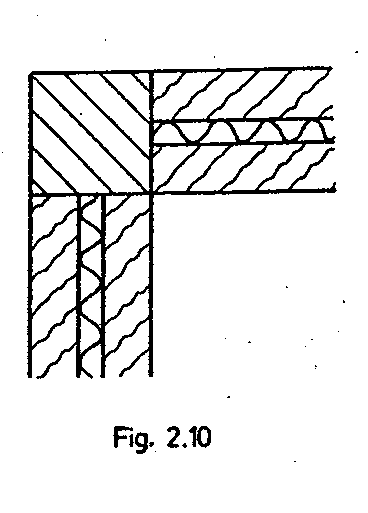 conductive heat flux and temperature continuity at the interface between non-homogeneous layers
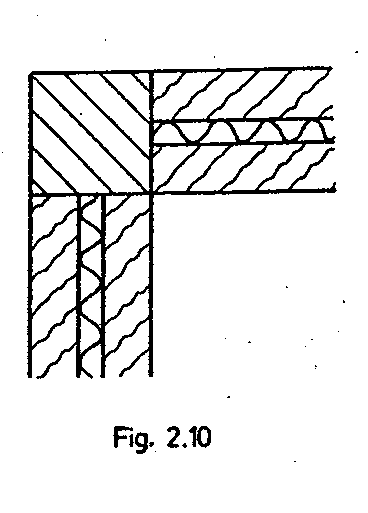 one-dimensional heat flux imposed at a distance Lp. With  Lp the length of influence where for higher distances the thermal bridge effects are negligible
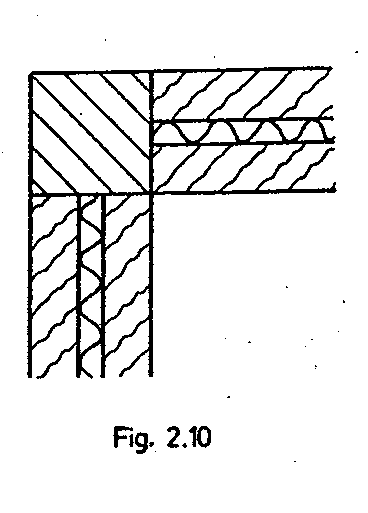 
The complexity of the geometry and the boundary conditions involves that the determination of the analytical solution present considerable difficulties

The solution of the problem is obtained by the aid of numerical methods
The commonly used numerical methods are those differences, volumes and finite elements

The partial differential equation of conduction is approximated with a system of linear algebraic equations in the unknowns temperatures in a finite number of nodes, in which the domain was discretized

The resolution of this system allows to evaluate the temperature range of the thermal bridge in the zone, and then to verify whether or not condensation phenomena occur at the interface with the internal environment
Evaluated the thermal field, it is possible to evaluate the heat transfer rate dispersed by the thermal bridge as a function of the internal or external surface temperatures

Total number of nodes on the inner surface of the thermal bridge
Surface temperature of the j-th node
Air temperature of indoor enviroment
Surface conductance, convective + radiative
Coordinate of the j-th node
The evaluation heat transfer rate dispersed allows to calculate the linear transmission coefficient or the linear conductance coefficient

The linear transmission coefficient or linear conductance coefficient, kL, is defined as the rate of thermal energy per unit of characteristic length of the thermal bridge, and per unit of temperature difference between the inside and the outside of the structure

Difference between the total heat transfer rate dispersed by the thermal bridge area and the heat transfer rate calculated in one-dimensional scheme for the same structure
External air temperature

It is the increase in heat transfer rate compared to the one-dimensional flux condition for the thermal bridge area

Characteristic length dependent on the type of thermal bridge
In building the architectural types that generate thermal bridges are repeatable

Empirical relations or tables have been obtained which allow the determination of the coefficient kL for the most common types of thermal bridges

THERMAL BRIDGESTANDARD OR REFERENCES
In general, using empirical methods, it is evaluated the heat transfer rate dispersed or the conductive trasmittance or conductance of some thermal bridges
CLASSIFICATION OF WALLS
Walls with internal thermal insulation
Walls with external thermal insulation
Walls with distributed thermal insulation
Sandwich walls with concrete and insulating material
External wall with lightweight facade
CLASSIFICATION OF WALLS
Walls with internal thermal insulation

Walls satisfying the following conditions:
the thermal insulation is assured almost exclusively from a material of thermal conductivity lower than 0.12 W/mK
the insulation thickness is such that its thermal resistance is higher than 0.5  m2 K/W
the thermal insulation is placed on the inner surface of the wall
CLASSIFICATION OF WALLS
Walls with external thermal insulation

Walls satisfying the following conditions:
the thermal insulation is assured almost exclusively from a material of thermal conductivity lower than 0.12 W/mK
the insulation thickness is such that its thermal resistance is higher than 0.5 m2 K/W
the thermal insulation is placed on the outer surface of the wall
CLASSIFICATION OF WALLS
Walls with distributed thermal insulation

This category includes:
walls which do not have thermal insulation
walls in which the thermal insulation is not disposed on either the outer surface or on the inner surface
CLASSIFICATION OF WALLS
Sandwich walls with concrete and insulating material

These walls consist of two concrete layers separated by a core of insulating material
CLASSIFICATION OF WALLS
External wall with lightweight facade

It is meant an outer wall of much lower thickness than conventional walls
Junction between the wall and the window frame
The evaluation of linear transmission coefficient kL is a function of the wall according to the classification carried out and of the frame position with respect to the masonry.
The following cases are considered :
frame with the edge on the internal surface of the wall
Internal frame placed inside the opening of the walls
frame with the edge on the external surface of the wall
Junction between the wall and the window frame
Frame with the edge on the internal surface of the wall
distributed thermal insulation
wall thickness
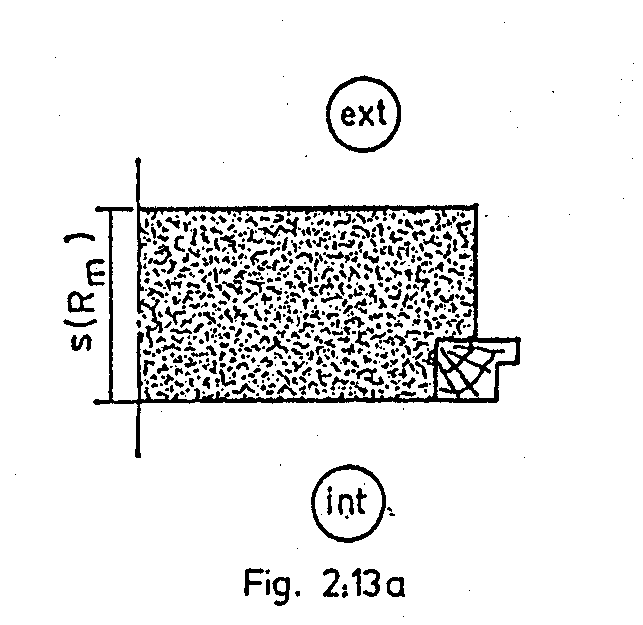 thermal resistance of the wall in correspondence of the window opening
Junction between the wall and the window frame
Internal frame placed inside the opening of the walls
distributed thermal insulation
wall thickness
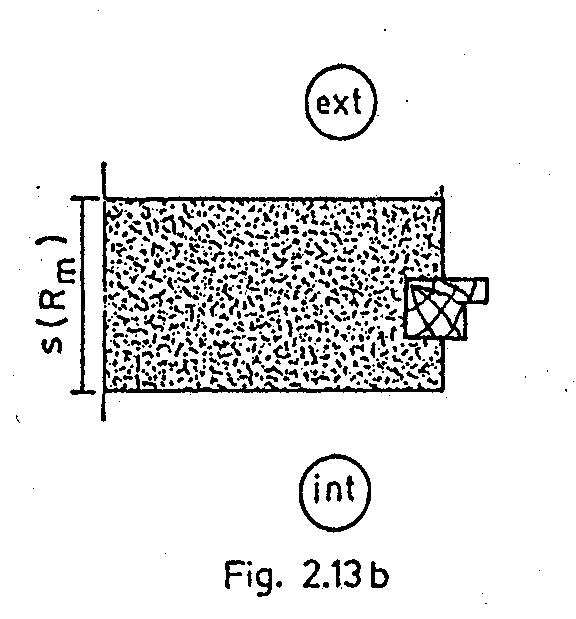 thermal resistance of the wall in correspondence of the window opening
Junction between the wall and the window frame
Frame with the edge on the external surface of the wall
distributed thermal insulation
wall thickness
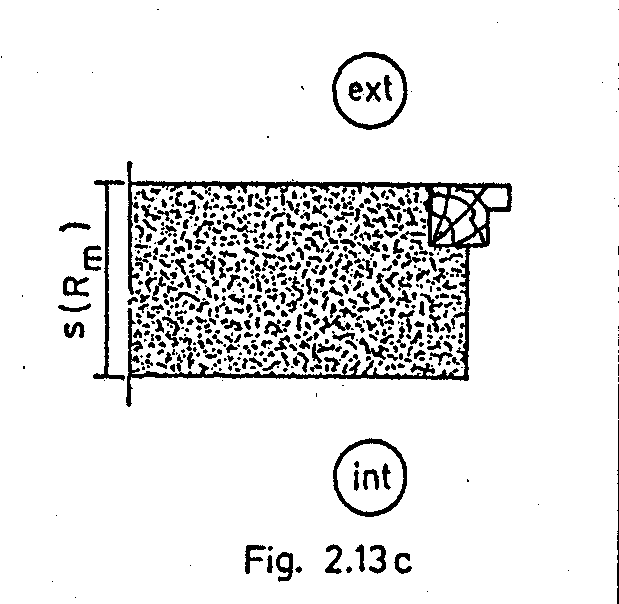 thermal resistance of the wall in correspondence of the window opening
Junction between the wall and the window frame
Frame with the edge on the internal surface of the wall
wall thickness
external thermal insulation interrupted at the jamb
thermal resistance of the inner wall without insulation excluding the internal superficial thermal resistance
Junction between the wall and the window frame
Frame with the edge on the internal surface of the wall
external thermal insulation that covers the jamb
unitary transmittance of the wall
Junction between the wall and the window frame
Frame with the edge on the internal surface of the wall
internal thermal insulation that covers the jamb
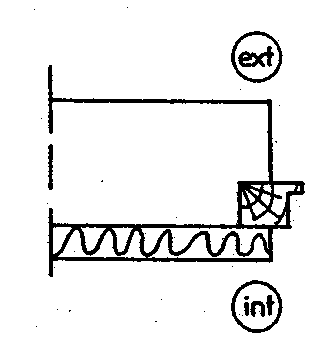 Junction between the wall and the window frame
Frame with the edge on the internal surface of the wall
internal thermal insulation interrupted at the jamb
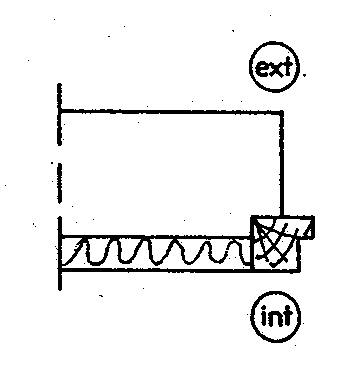 Junction between the wall and the window frame
Frame with the edge on the external surface of the wall
external thermal insulation interrupted at the jamb
Junction between the wall and the window frame
Frame with the edge on the external surface of the wall
external thermal insulation that covers the jamb
Junction between the wall and the window frame
Frame with the edge on the external surface of the wall
wall thickness
internal thermal insulation interrupted at the jamb
thermal resistance of the inner wall without insulation excluding the external superficial thermal resistance
Junction between the wall and the window frame
Frame with the edge on the external surface of the wall
external thermal insulation that covers the jamb
unitary transmittance of the wall
Edge constituted by two external walls
Identical walls
wall thickness
distributed thermal insulation
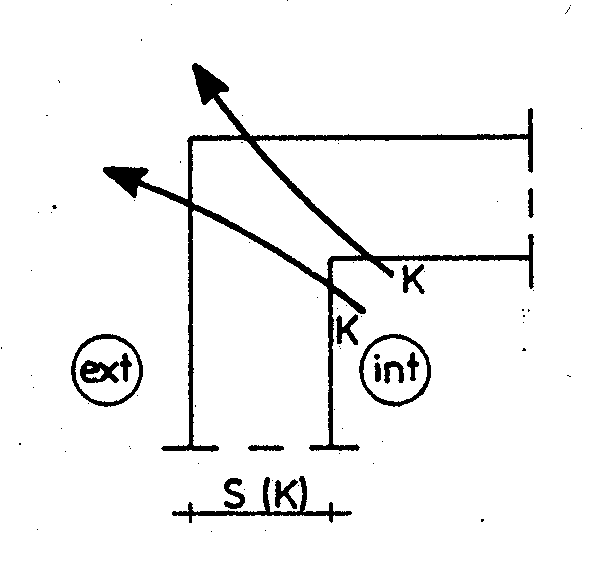 unitary transmittance of the wall
Edge constituted by two external walls
Identical walls
wall thickness
distributed thermal insulation
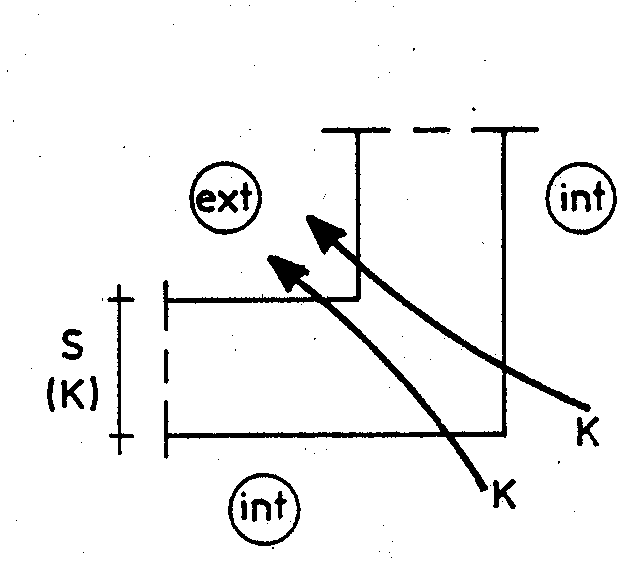 unitary transmittance of the wall
Edge constituted by two external walls
One wall forms the edge
mean value of thicknesses
distributed thermal insulation
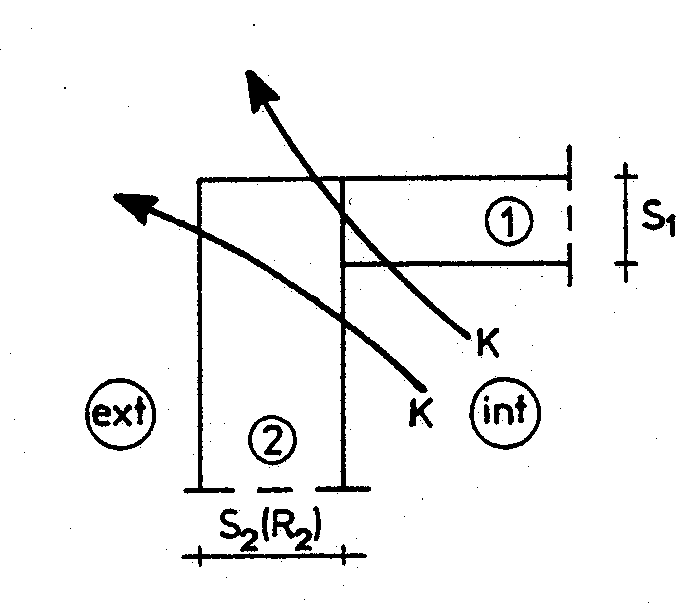 thermal resistance of the wall which forms the edge
Edge constituted by two external walls
One wall forms the edge
mean value of thicknesses
distributed thermal insulation
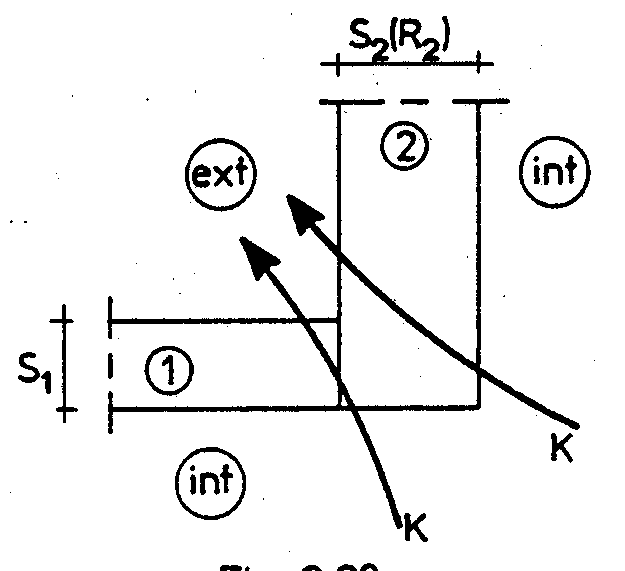 thermal resistance of the wall which forms the edge
Edge constituted by two external walls
One wall forms the edge
mean value of thicknesses
distributed thermal insulation
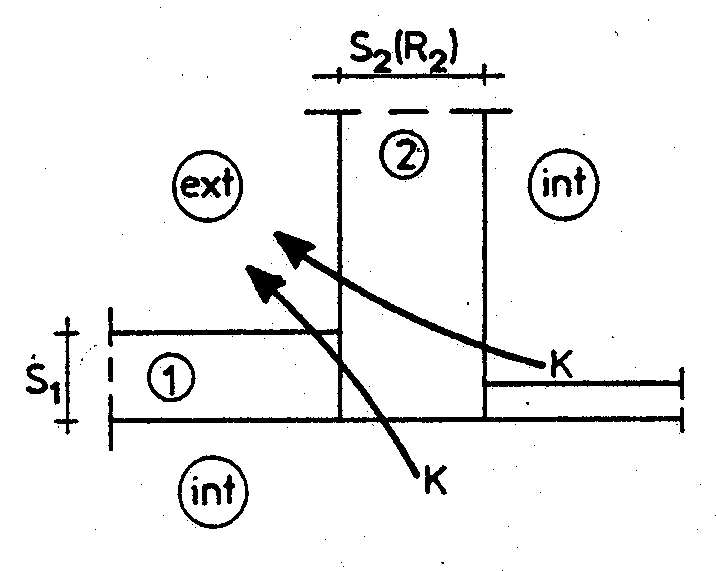 thermal resistance of the wall which forms the edge
Edge constituted by two external walls
Concrete pillar
distributed thermal insulation
mean value of thicknesses
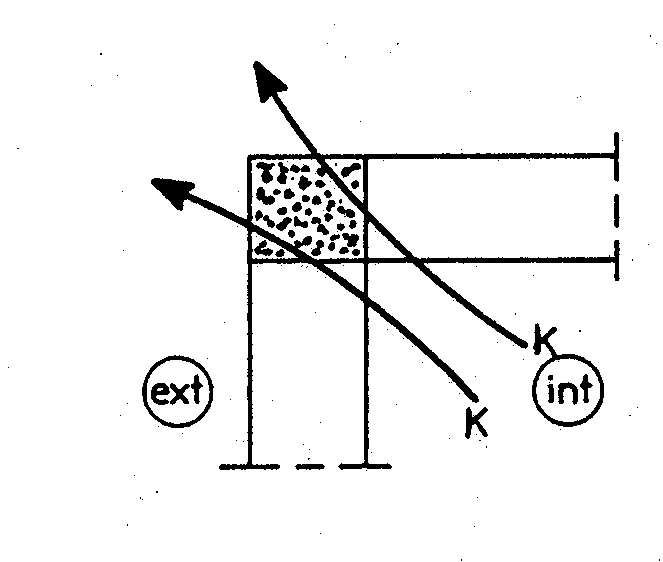 THERMAL BRIDGESFRENCH STANDARD
C.S.T.B. Th-k77
To facilitate the designer work, the French legislation provides tables for the determination of linear transmittance, kL, for a very large sample of thermal bridges and some examples are given in the next slides
THERMAL BRIDGESFRENCH STANDARD
In these tables is assumed:
for insulation material with thermal conductivity no greater than 0.065 W/mK  and of a thickness such that its thermal resistance is not lower than 0.50 m2 K/W
Junction between two outer walls with corner pillar - interrupted insulation
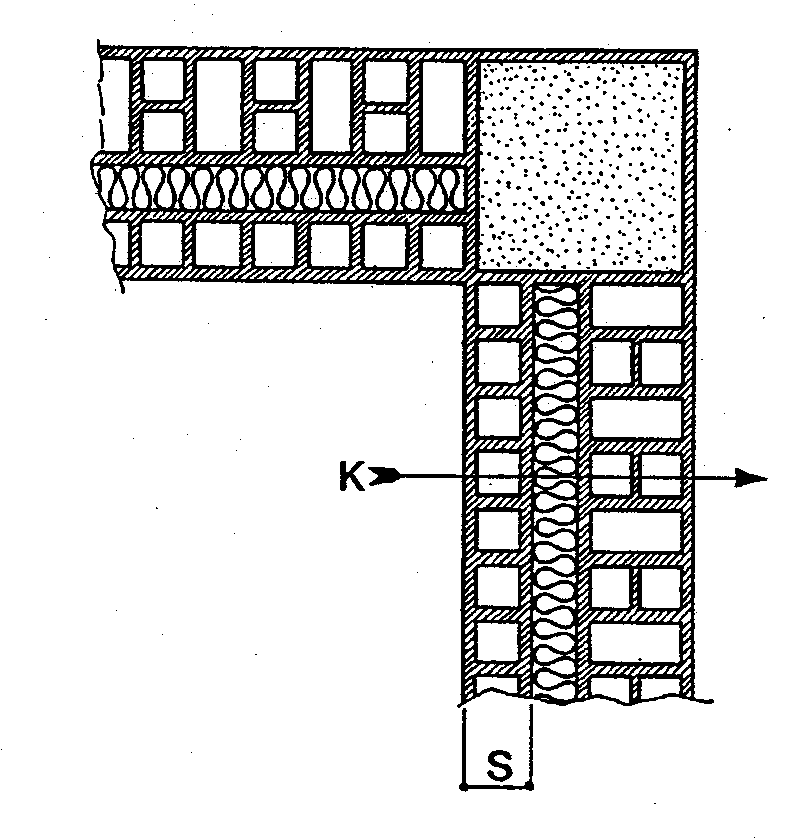 Joint between two outer walls with one insulated
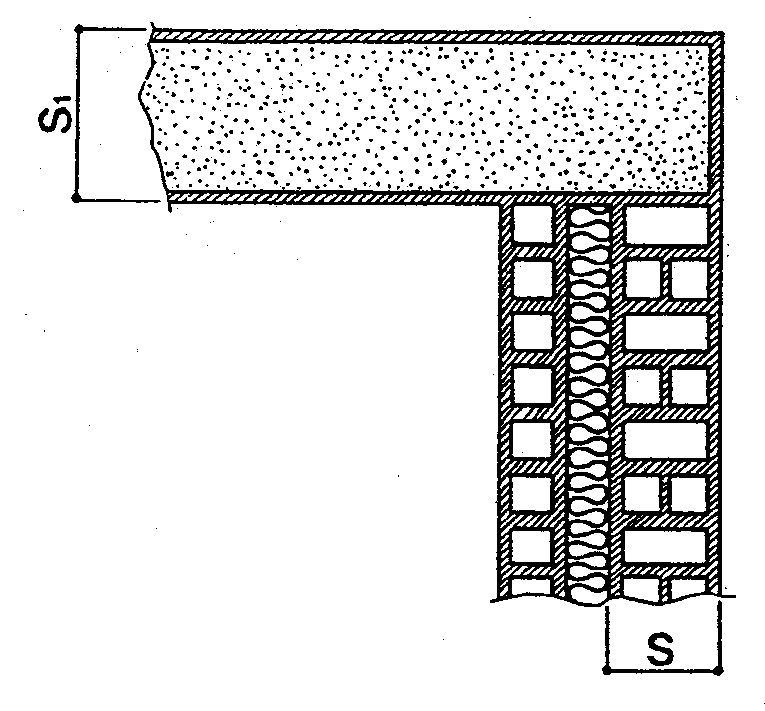 Joint outer wall with continuous insulation - internal partition
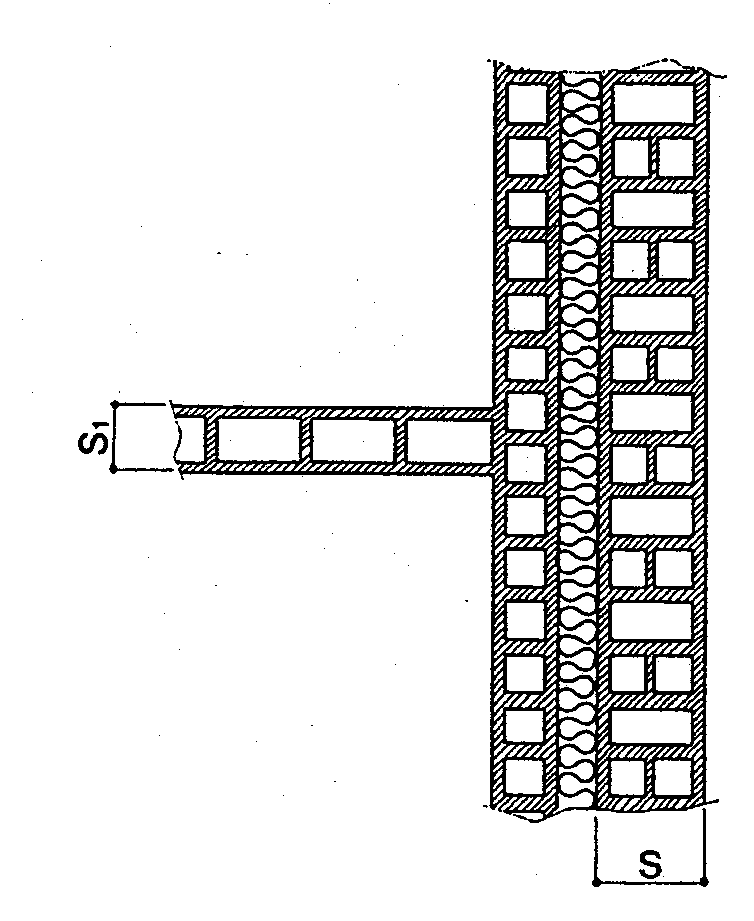